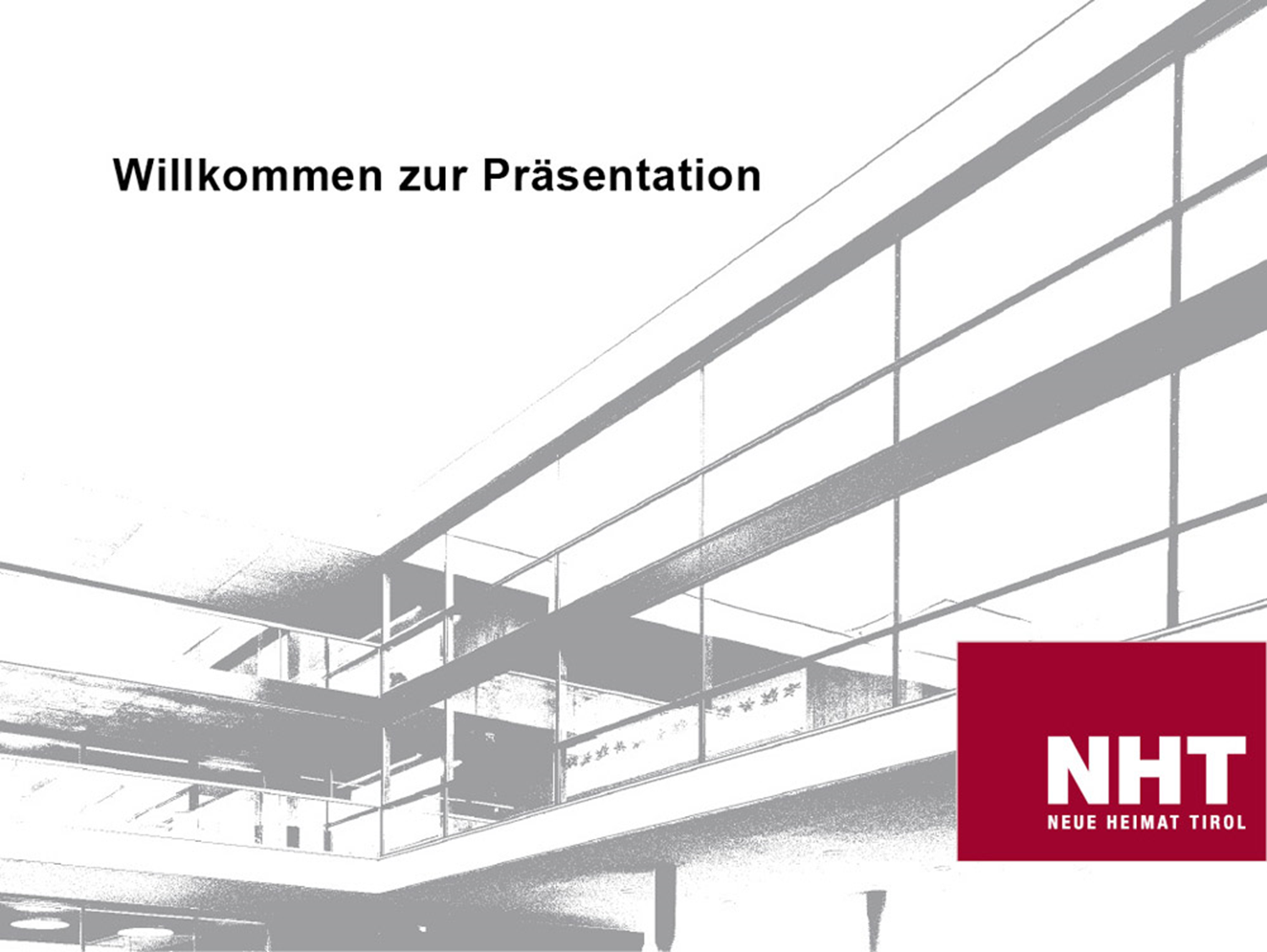 Leistbare Mietwohnungen in TirolAlloggi ad affitti sostenibili in TiroloProf. Dr. Klaus Lugger23. 09. 2016 Bozen-Bolzano
A) Warum brauchen wir einen      Non-Profit-Mietwohnbau in Europa?     Perchè l‘Europa ha bisogno di alloggi  in affitto      „non profit“?	•	Armutsbekämpfung – lotta alla povertà•	Familienpolitik – politica della famiglia•	Arbeitsplatzpolitik mit hoher inländischer Wertschöpfung         	 politica dell‘occupazione con elevato valore aggiunto locale•	Mittelstandspolitik – Durchmischung und keine einseitige Besiedlung	Politica del ceto medio – popolamento trasversale e non monostrato•	Non-Profit-Organisatoren mit/unter der Aufsicht der öffentlichen Hände	Organizzatori „non profit“ con  vigilanza pubblica (mano pubblica)	•	Vergabe durch die Gemeinden trägt zur Stabilisierung der Gesellschaft bei	Assegnazione da parte dei comuni contribuisce alla stabilità sociale
B) Österreichisches  Wohnungsgemeinnützigkeitsgesetz
     Legge austriaca sull‘edilizia di pubblica utilità


Die 200 österreichischen gemeinnützigen Wohnbauträger arbeiten wie in einer Stiftung (nur geringe Gewinnausschüttung) 
         I 200 costruttori edili  austriaci che operano per la pubblica utilità lavorano come in una fondazione
         (ripartizione degli utili minima)

Körperschaftssteuerbefreiung mit Pflicht zum sozialen Wohnbau
         L‘Ente è esente dal pagamento dall‘ imposta sulle imprese,  ma vincolato all‘edilizia sociale 

Dadurch Eigenkapitalstärke, weil alle Gewinne in der Firma bleiben
         Ne consegue un rafforzamento  del  capitale  proprio dato che gli utili restano nell‘azienda
C) Wohnbauförderung Tirol        Agevolazione Edilizia in Tirolo
Jährliches Budget € 250-300 Mio. daraus wird gezahlt:
Budget annuale  250-300 milioni di € con i quali vengono finanziati:

Wohnbauförderungsdarlehen auf 34 Jahre
         Mutui edilizi con durata  34 anni

Wohnungssanierungsdarlehen bzw. Zuschüsse
         Mutui per il risanamento di alloggi risp. contributi

Annuitätenzuschüsse Neubau und Altbau 
         Contributi annuali per nuove  costruzioni e edifici esistenti

Wohnbeihilfen 
         Sussidio casa
D) Neue Heimat Tirol 
	„Neue Heimat Tirol“

Gemeinnützige WohnungsGmbH
         Società edile a responsabilità limitata che opera nell‘interesse collettivo



Eigentümer Land Tirol und Stadtgemeinde Innsbruck
         Proprietari Land Tirol e Comune di Innsbruck


Neunköpfiger Aufsichtsrat (3 Land, 3 Stadt, 3 Betriebsrat)
         Collegio dei Sindaci composto da 9 componenti (3 Regione, 3 Comune, 3 consiglio aziendale)

Eigenkapital zum 31.12.2016 € 197,6 Mio. Diese Gelder stecken in bebauten und unbebauten Grund, Instandhaltungsvorlage, Baufinanzierung, usw.
         Capitale  proprio al 31.12.2016 € 197,6 milioni.
         Questi fondi sono investiti in aree edificate e non edificate, fondi di manutenzione,          
         finanziamenti edili  ecc.





)
D) Neue Heimat Tirol 	„Neue Heimat Tirol“
Keine Wertpapiere -    nessuna obbligazione

EGT (Ergebnis zur gewöhnlichen Geschäftstätigkeit) 2015 € 19,4 Mio. 
        Risultato della gestione odinaria nel 2015  - 19,4 milioni di € 

Reale Ausschüttung 2015 - € 50.000 an beide Gesellschafter 
        Distribuzione dividendi 2015 ai due soci  50.000 €


Alle Neubauwohnungen (ca. 500 pro Jahr) und alle freiwerdenden Altbauwohnungen 
       (ca. 500 pro Jahr) werden von der jeweiligen Gemeinde vergeben.
        Tutt gli alloggi nuovi (ca 500 all‘anno ) e tutti gli alloggi che si rendono liberi 
       (ca 500 all‘anno) vengono assegnati dal rispettivo comune.
E) Markenpolitik Neue Heimat Tirol	Politica della „Neue Heimat Tirol“
Leistbares Wohnen  
	Affitti sostenibili

Leistbare und zeitgemäße Architektur (Bauherrnpreise)
	Architettura accessibile e attuale (conferimento di riconoscimenti)

Wohnenergiekompetenz (Neubau Passivhaus, Bestandspflege)
          2.500 gebaute Passivhauswohnungen, 1.000 im Bau, 600 in Bauvorbereitung;
	Realizzazione di costruzioni efficienti   (Realizzazione casa passiva, manutenzione del patrimonio)
	2.500 alloggi realizzati secondo il protocollo  casa passiva, 1.000 in costruzione, 600 in fase di    	approntamento;
	
          Effizienz nach innen und nach außen (Sparsamkeit)
	Efficienza interna ed esterna (Risparmio)
F) Operative Tätigkeit – Operatività
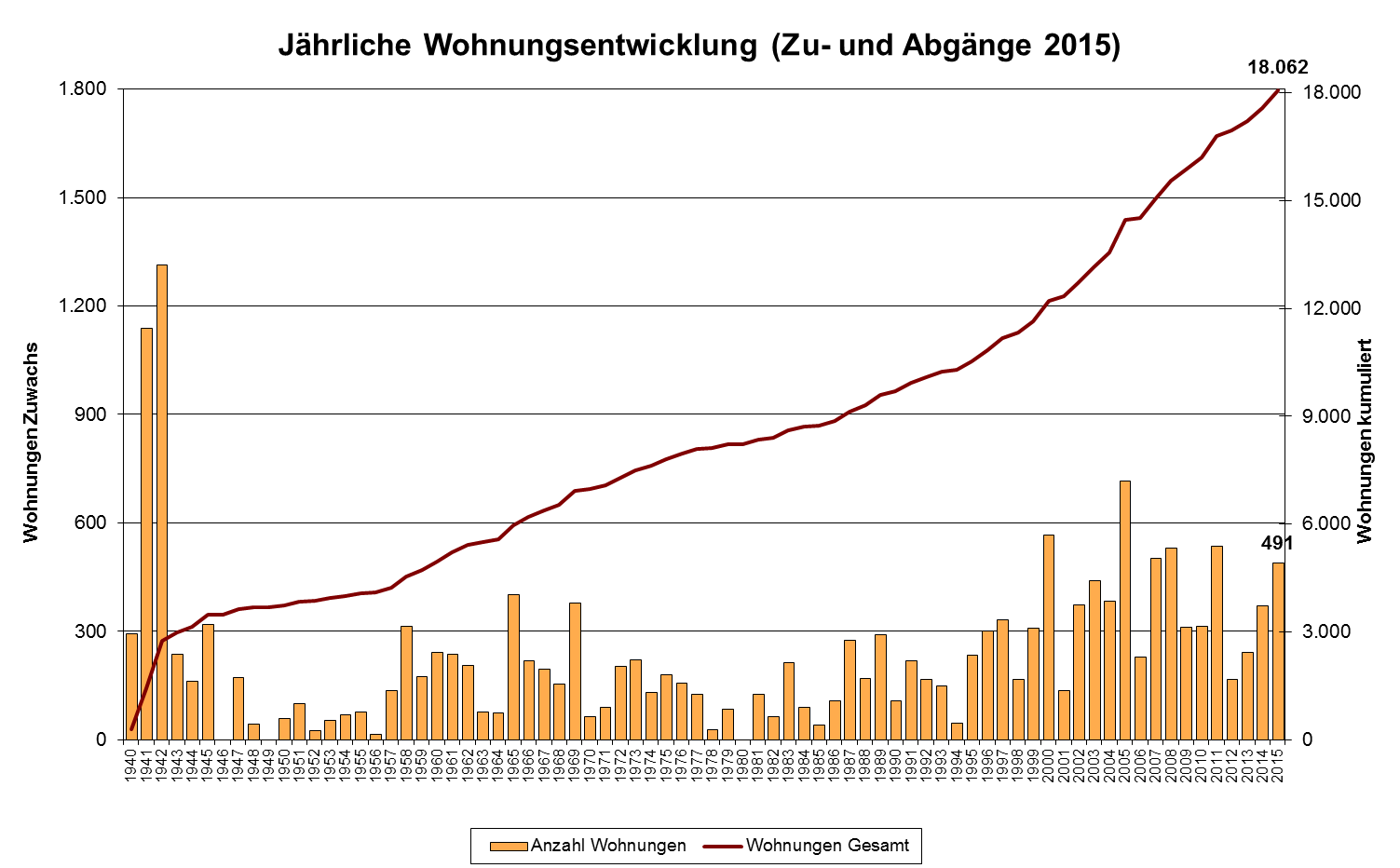 Verwaltung von über 18.000 Wohnungen, davon 14.000 Mietwohnungen
Amministrazione di oltre 18.000 alloggi, di cui 14.000 in locazione
Bauvolumen – Volume del costruito
Verrechnete Grund- und Baukosten der fertiggestellten Wohnungen
Spese per area e costruzione degli alloggi ultimati
Betriebs- und Heizkosten
Spese di gestione e riscaldamento
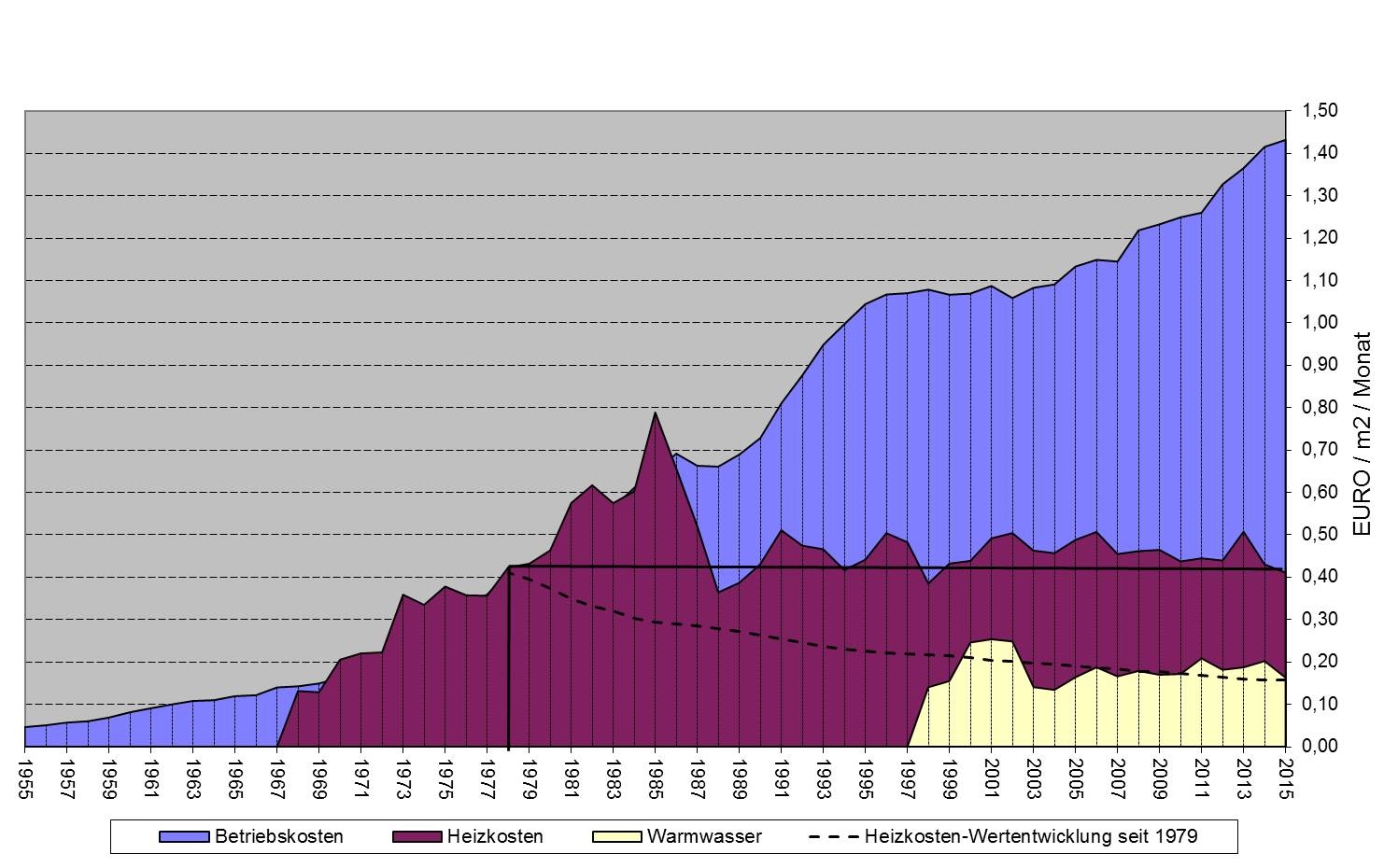 Mietpreisvergleich 2015 - Confronto prezzi affitto 2015
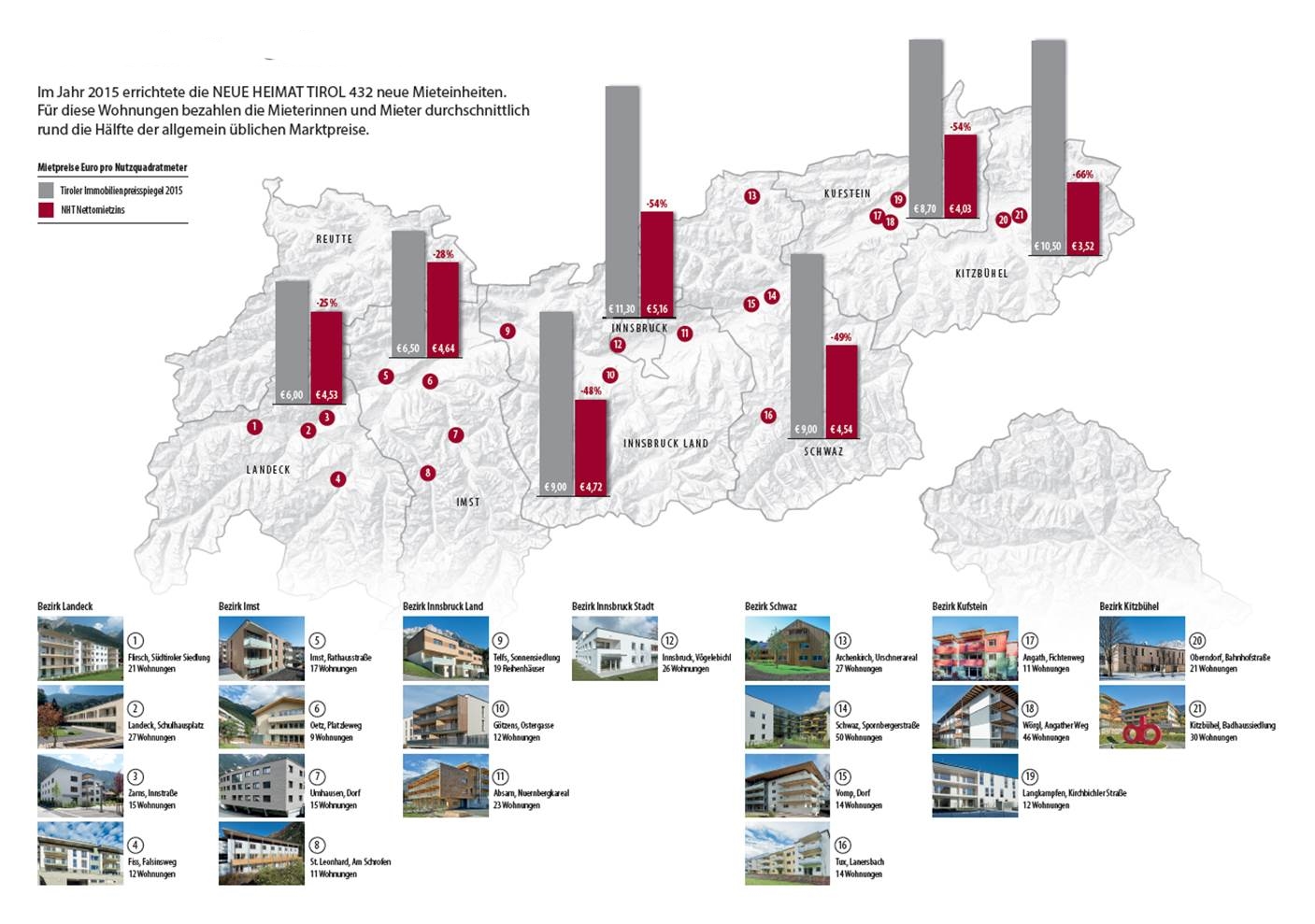 G) Konkretes Beispiel Innsbruck (IN 171) Gumppstraße
     Bezug 4. Quartal 2016 

Grundkosten je Nutzm² € 459,00 (Finanzierung mit Eigenmittel NHT, derzeit 2 % Zinsen ohne Tilgung)
Baukosten je Nutzm² € 2.322,00 (vor USt) 
Mietkauf
 	Nutzquadratmeter/Monat
Grundkostenfinanzierung 	€	0,79
Baukostenfinanzierung	€	 3,62
(kleiner Finanzierungsbeitrag je Bewohner, Zuschüsse Land zum 
Passivhaus u. Solarheizung, Bankdarlehen, WBF-Darlehen, befristete Zuschüsse Land)
Bewirtschaftungskosten 	€	   3,38
(Instandhaltungsbeitrag, Verwaltungskosten, Betriebskosten, 
Heizungskosten, Warmwasserkosten, Umsatzsteuer)
Bruttomiete gesamt:         	€	  7,79
(Ohne Autoabstellplatz/Tiefgarage)

Ergebnis:
50 m² große Wohnung kostet € 389,5 /je Monat. 
Die unterstützungswürdigen Familien bekommen Wohnbeihilfe vom Land.
G) Esempio concreto a Innsbruck (IN 171) GumppstraßeRiferimento 4. trimestre 2016
Spese per il terreno/ mq di superficie utile € 459,00 (finanziamento con mezzi propri  della Neue Heimat Tirol, attualmente interessi al  2 % senza ammortamento del capitale )
Costi di costruzione/ mq di superficie utile  € 2.322,00 (al netto dell‘IVA) 
Contratto di locazione con patto di futura vendita
                                                                                                                                      Prezzo/mq  superficie utile /mese
Finanziamento delle spese per il terreno	€	0,79
Finaziamento dei costi di costruzione	€	 3,62
(piccolo contributo di finanziamento per abitante,  contributi provinciali per interventi di casa passiva e riscldamento a energia solare, mutui bancari, mutui per edilizia abitativa agevolata, contributi provinciali a tempo determinato)
Costi di gestione	€	   3,38
(Contributo per la manutenzione,  costi amministrativi, costi di gestione, 
Spese per il riscaldamento, spese per l‘acqua calda, IVA)
_____________________________________________________________________________________
Affitto lordo complessivo:         	€	  7,79
(Senza posto macchina/garage  interrato)
Risultato:
Un alloggio di 50 mq  costa € 389,5 /al mese  
Le famiglie aventi diritto ottengono un sussidio ad integrazione dell‘affitto dalla Provincia.
H) Resümee – Conclusione

Durch die guten Rahmenbedingungen produziert die Neue Heimat Tirol folgenden leistbaren Wohnraum pro Jahr:
Le eccellenti condizioni generali permettono alla Neue Heimat Tirol di realizzare ogni anno i  seguenti alloggi sostenibili:

Ca. 500 Wohnungen Neubau (€ 7-8/m2 Miete brutto warm) 
                   circa 500 alloggi di nuova costruzione (affitto  7-8 €/ mq  lordo  incluso riscaldamento)

Ca. 500 Altbauwohnungen durch Wohnungswechselfälle (ca. € 5-7/m2 Miete brutto warm)
                    circa 500 alloggi di vecchia costruzione mediante rotazione (affitto 7-8 €/mq  lordo incluso 	riscaldamento)
______________________________________________________________________________________

Summe: ca. 1.000 Wohnungen vergeben die jeweiligen Wohnsitzgemeinden an leistbaren Wohnraum 
In totale i rispettivi comuni di residenza assegnano circa 1000 alloggi ad affitti sostenibili.